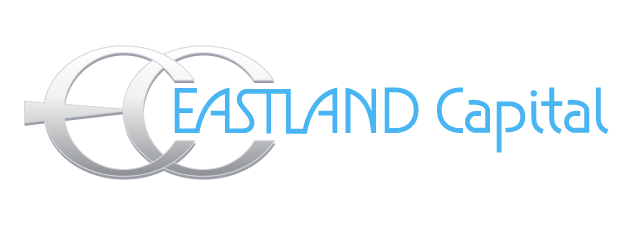 Финансирование роста – от бизнес-ангелов и венчурных инвесторов к IPO и конвертируемым облигациям

Бизнес 2010: привлечение финансирования и другие улучшения


Биленко Павел Борисович

Санкт-Петербург
Май 2010
Проблемы кредитования малого бизнеса
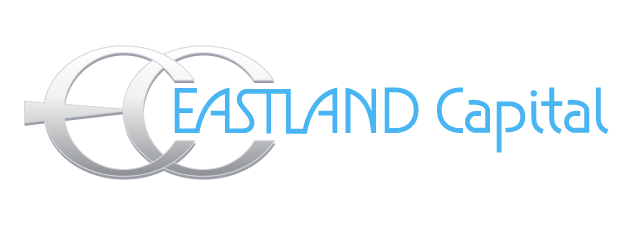 2
Финансирование обеспечительных взносов для участия в тендерах по государственным заказам и контрактам
Сроки и порядок работы: 12 недель
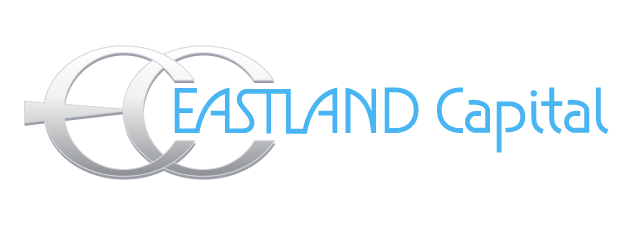 * После предоставления полного пакета документов
3
Финансирование малого бизнеса при поддержке государственных структур
Сроки и порядок работы:
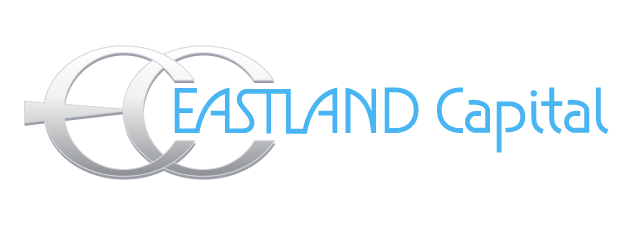 * После предоставления полного пакета документов
Услуги по организации финансирования малого бизнеса на цели выкупа  в собственность помещения, арендуемого у КУГИ
Организация
финансирования
Организация
документооборота
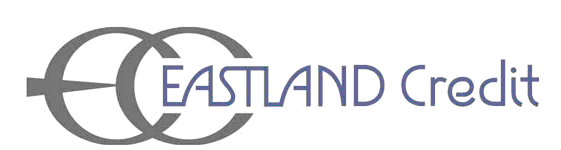 Финансирование венчурных проектов
Для обеспечения денежными 
средствами инициатора на 
выкуп доли в уставном
 капитале инвестора
 привлекаются кредитные
 средства
Преимущества реализации схемы
Реализация проекта с нуля с минимальным участием собственных средств инициатора
 Возможность выкупа доли инициатором проекта на более ранних стадиях, что позволяет уменьшить стоимость привлечения денежных средств
Организация
кредитования
Организация
финансирования
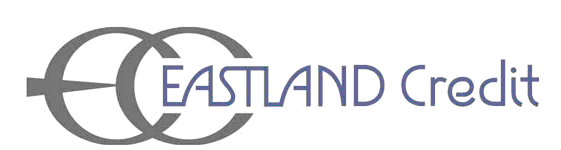 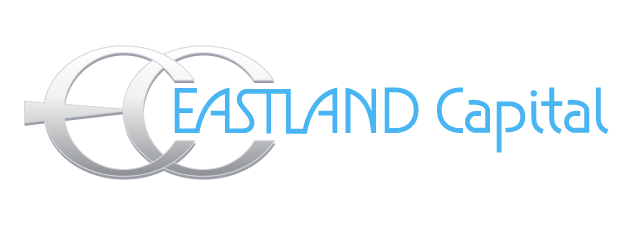 Рынок корпоративных облигаций. После кризиса
В настоящее время рынок корпоративных облигаций находится в стадии восстановления после кризиса. Произошло «очищение» рынка.

Показатели рынка на 04.2010			Динамика индекса IFX-Cbonds
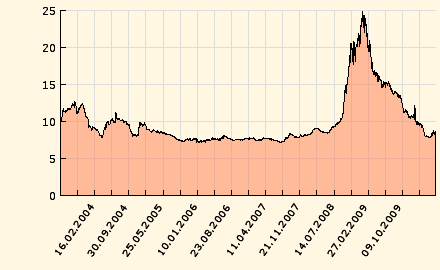 Источник – ИА Cbonds
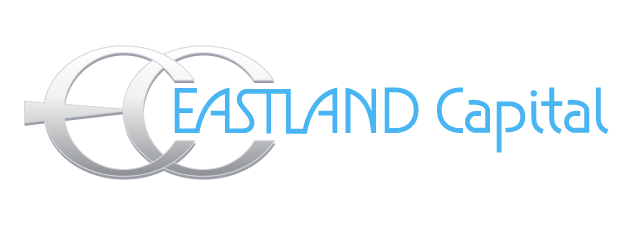 Рынок корпоративных облигаций сегодня.
На сегодня объем размещений обеспечивают в-основном эмитенты «первого эшелона»
Основные критерии для покупок облигаций инвесторами: соответствие требованиям Банка России для включения в «ломбардный список»
Пример успешной работы  по повышению инвестиционной привлекательности – компания ЛенСпецСМУ (за последние полгода размещено два выпуска облигаций на общую сумму 5 млрд. руб.
Осталось два пути выхода на рынок сегодня для эмитентов «среднего звена» - выпуск обеспеченных активами облигаций или бумаг, соответствующих требованиям ломбардного списка Банка России
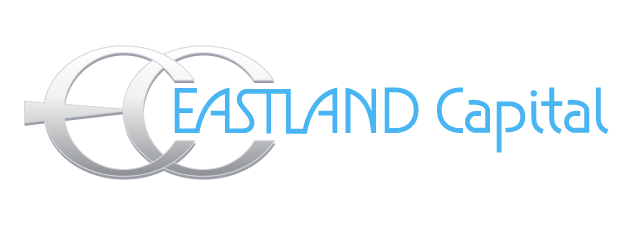 Рынок корпоративных облигаций. 	Кризис третьего эшелона
Сводные данные (количество дефолтов по корпоративным облигациям):эмиссий - 529; эмитентов - 144;дефолтов - 353; технических дефолтов - 61;неисполнений оферт - 100; просрочек по офертам - 13; Объем: RUR 282 952 098 000; USD 1 397 500 000




Итог: инвесторы отказываются покупать необеспеченные долги!
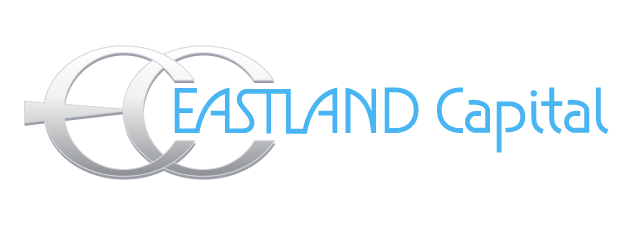 Индустрия фондов Private Equity
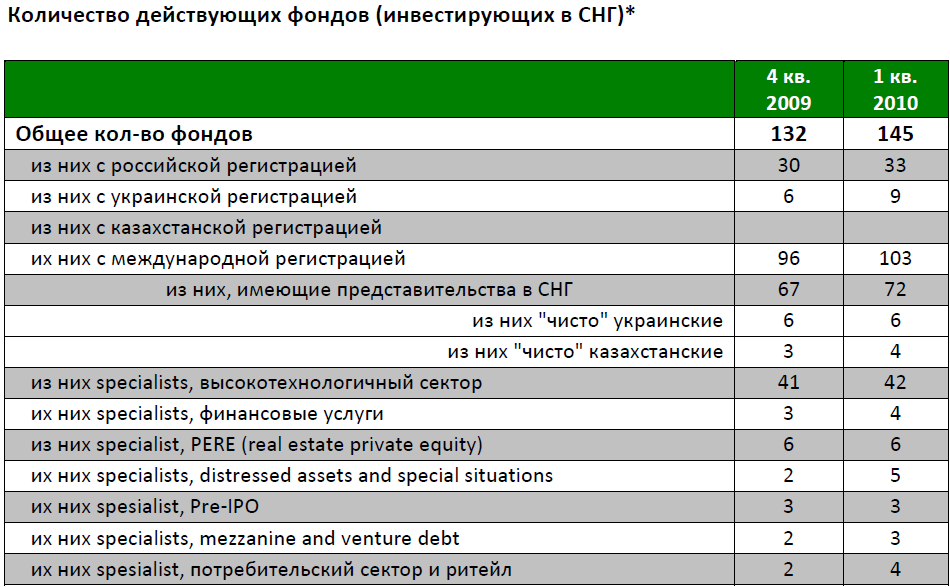 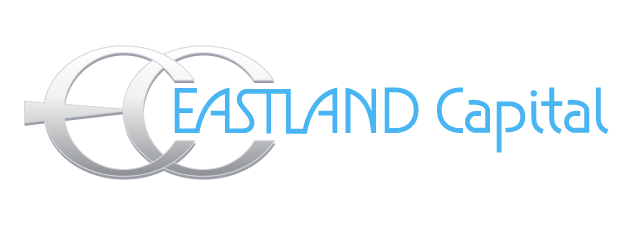 Источник – ИА Preqveca
Индустрия фондов Private Equity
Возможности финансирования для компаний:

 - привлечение финансового инвестора для того, чтобы помимо финансирования получить новые возможности развития и последующих выходов на рынки капиталов

 - проведение «частного размещения» акций – продажа акций нескольким портфельным инвесторам. Требует больше времени и усилий на подготовку.

 - проведение «квази-IPO» – частного размещения, сопровождающегося листингом на одной или нескольких биржах. 
Наиболее успешные в этом процессе биржевые площадки:
 - Wiener Börse
 - Deutsche Börse
 - Warsaw Stock Exchange
 - OMX Nasdaq
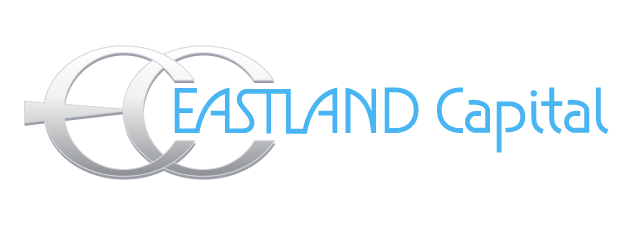 IPO и вторичные размещения акций
Прошедший год характеризуется минимальным за последние 5 лет значениями количественного и стоимостного объемов российского рынка Публичных размещений акций через биржевые площадки — 12 размещений на сумму около $1,3 млрд.

Обобщённые данные российского рынка:
• 12 — количественный объем рынка;
• $1 332 млн. — стоимостный объем рынка;
• $111,1 млн. — средний объем размещения ;
• 14,4% — средневзвешенная доля размещения;
• 64% стоимостного объема рынка размещено на Лондонской фондовой бирже (LSE);
• 39% стоимостного объема рынка приходится на размещения «Магнит»;
• 58% количественного объема рынка занимает топливная отрасль;
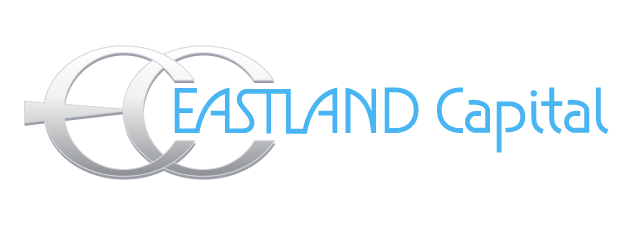 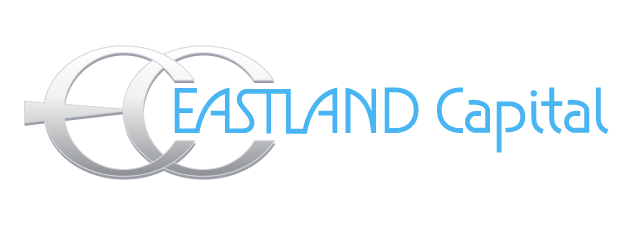 We’re ok moneywise
Российская финансовая группа
Листинг-партнер Венской биржи
Частные размещения акций
Private Equity инвестиции
Венчурные инвестиции
Бизнес-ангелы
Государственные программы финансирования
Корпоративные финансы
IPO
Слияния и поглощения
Организация выпусков облигаций
Организация банковского финансирования
Реструктуризация долгов
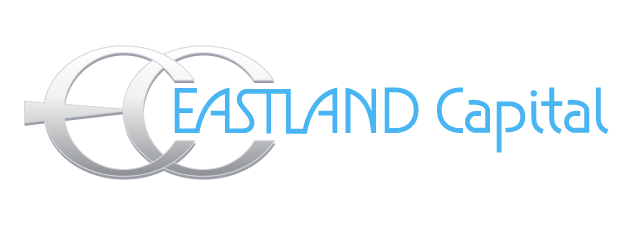 We’re ok moneywise
Контактная информация
http://www.eastlandcapital.com/
http://eastcred.ru/
http://www.preqveca.ru/consultants/EastlandCapital/
http://www.cbonds.info/pages/EASTLANDCAPITAL
Головной офис:
Российская Федерация, 191186
Санкт-Петербург,
Марсово поле, 5
 +7 812 313-2214
+7 812 313-2480
Германия:
Messeturm, 25th floor
Friedrich-Ebert-Anlage 49
60308  Frankfurt a.Main
069  50956  -  5440 

Австрия
Wiener Börse  Wallnerstraße 8 1014 Wien